Formative Assessments and Observations on EDFS
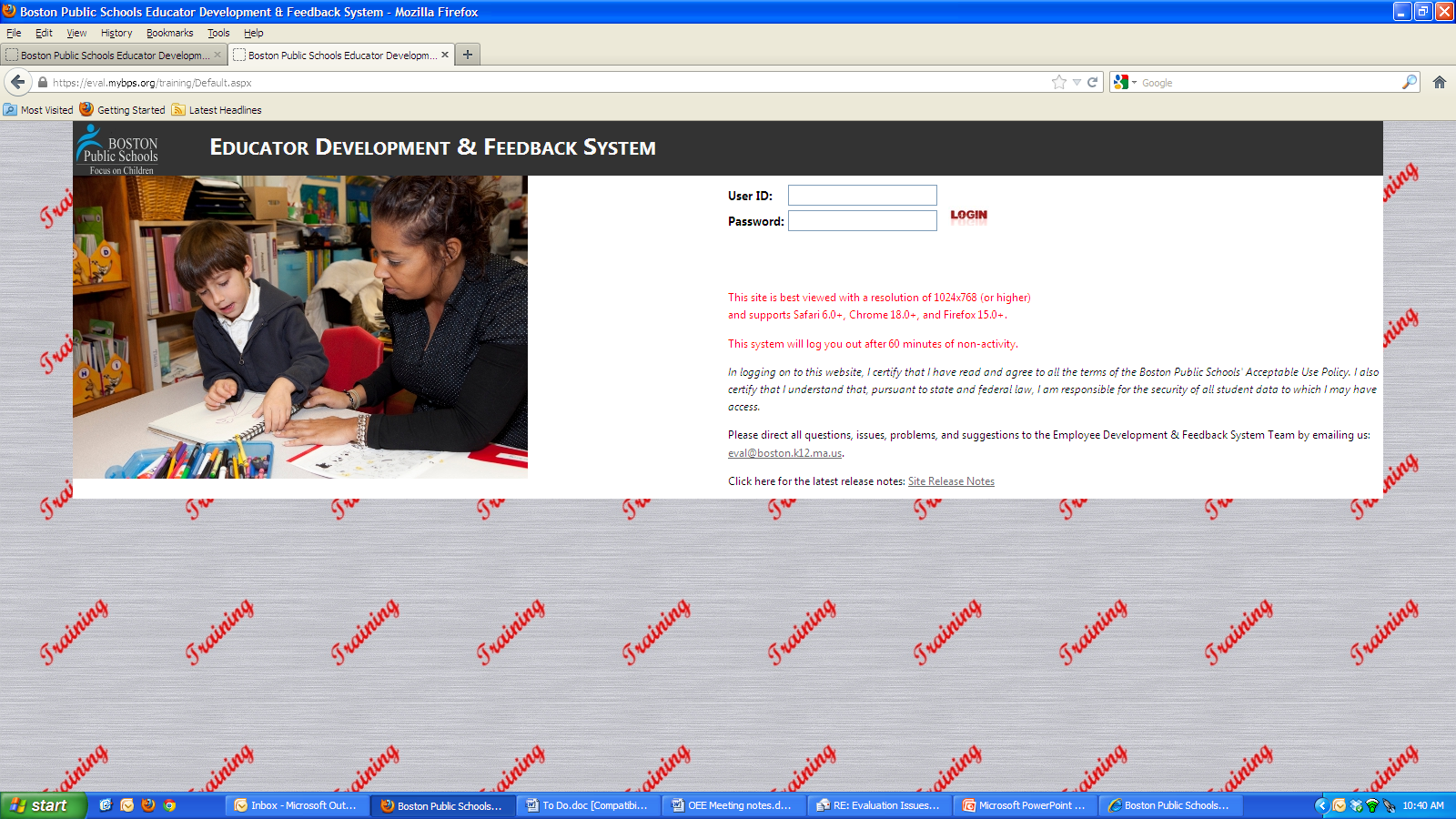 Formative Assessment
Select the teacher for whom you would like to submit a formative assessment, then select the Evaluations icon
Formative Assessment
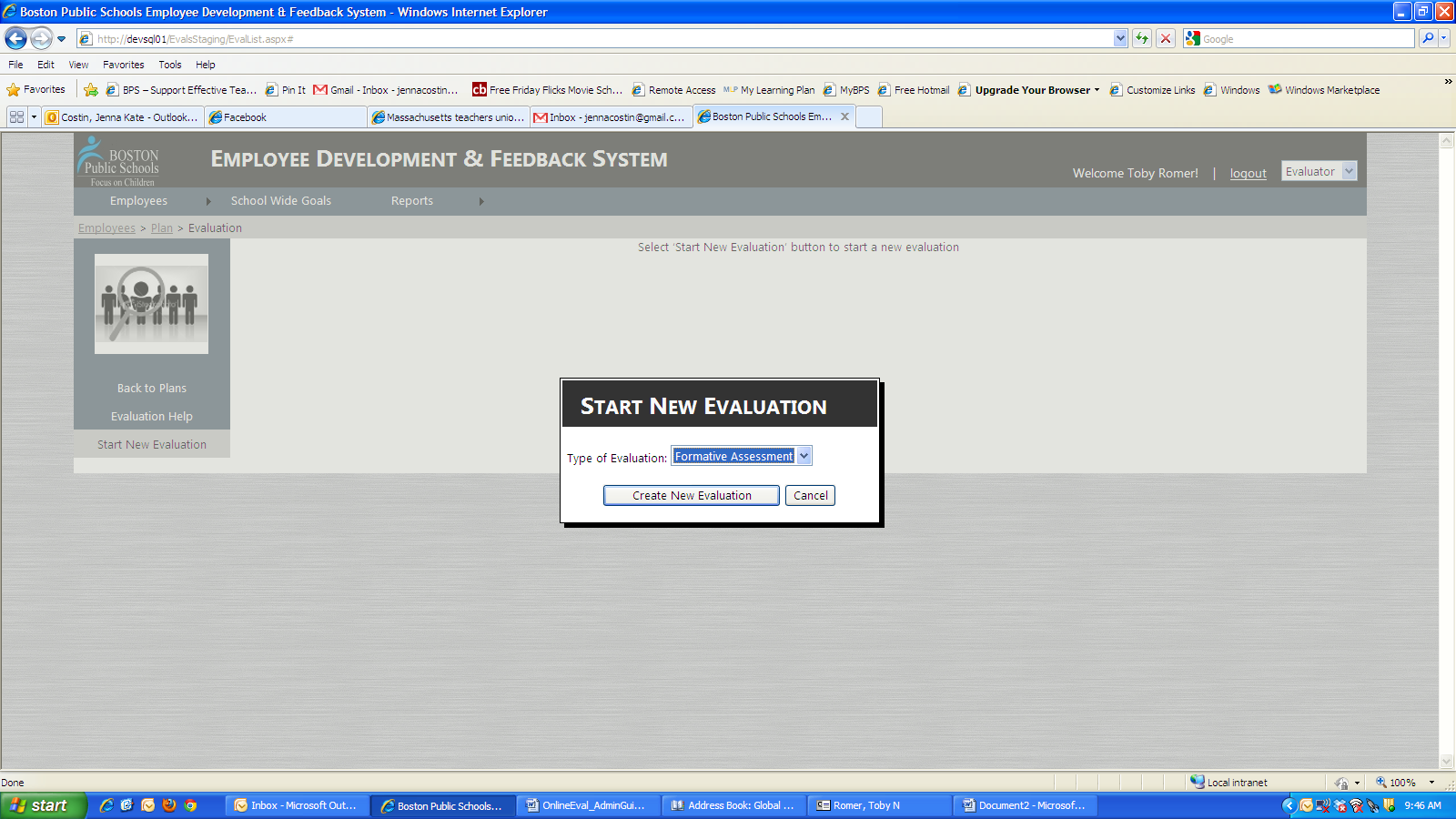 Step 1
Step 2
Select Start New Evaluation, then the type of evaluation / assessment
Formative Assessment
All sections of the Formative Assessment will appear:Goals, Standards, Prescriptions, Comments, Overall Rating, Sign-Off
Formative Assessment: Goals
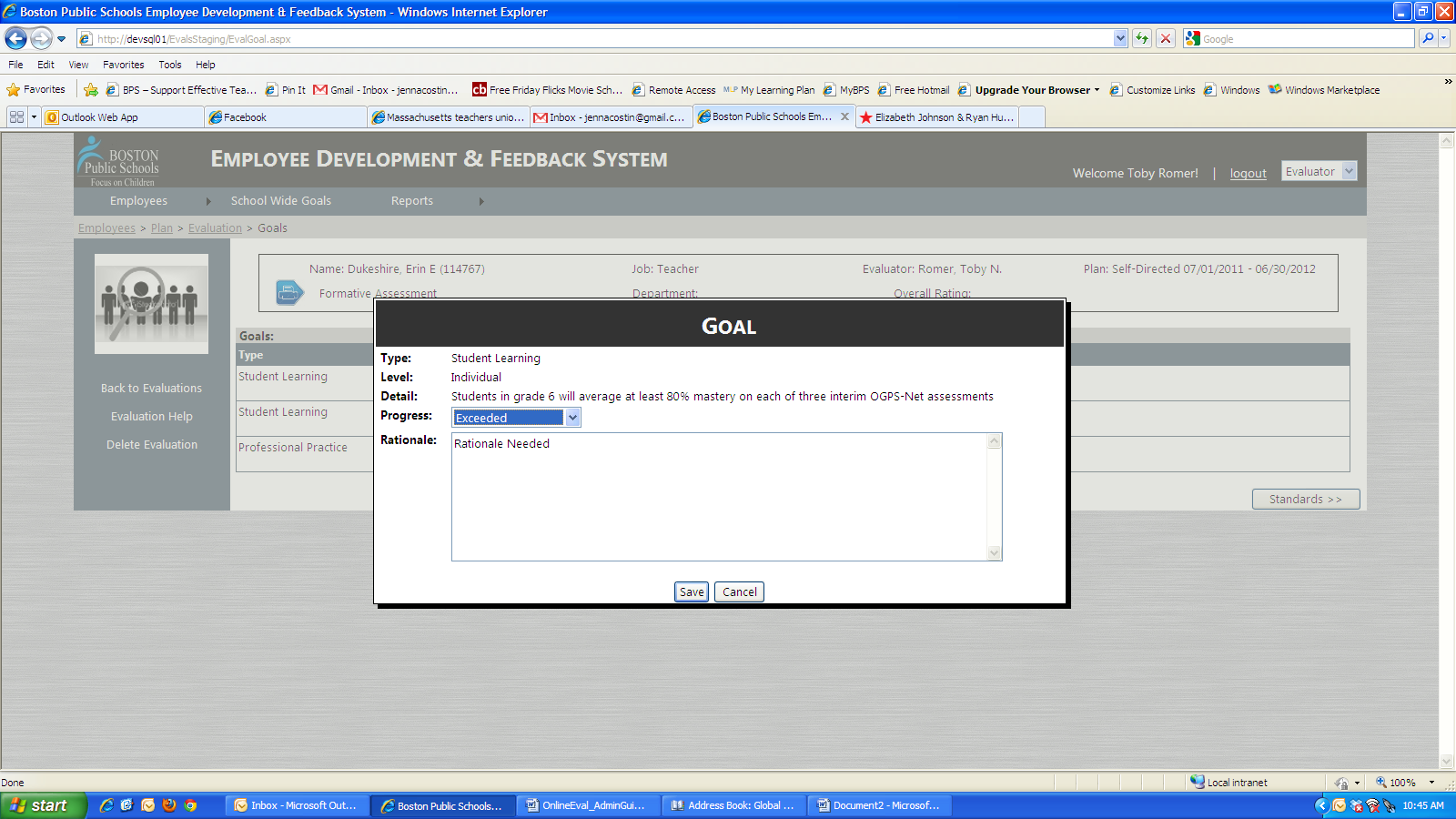 Rate each goal and list your rationale: Exceeded, Met, Significant Progress, Some Progress, Did Not Meet
Formative Assessment: Standards
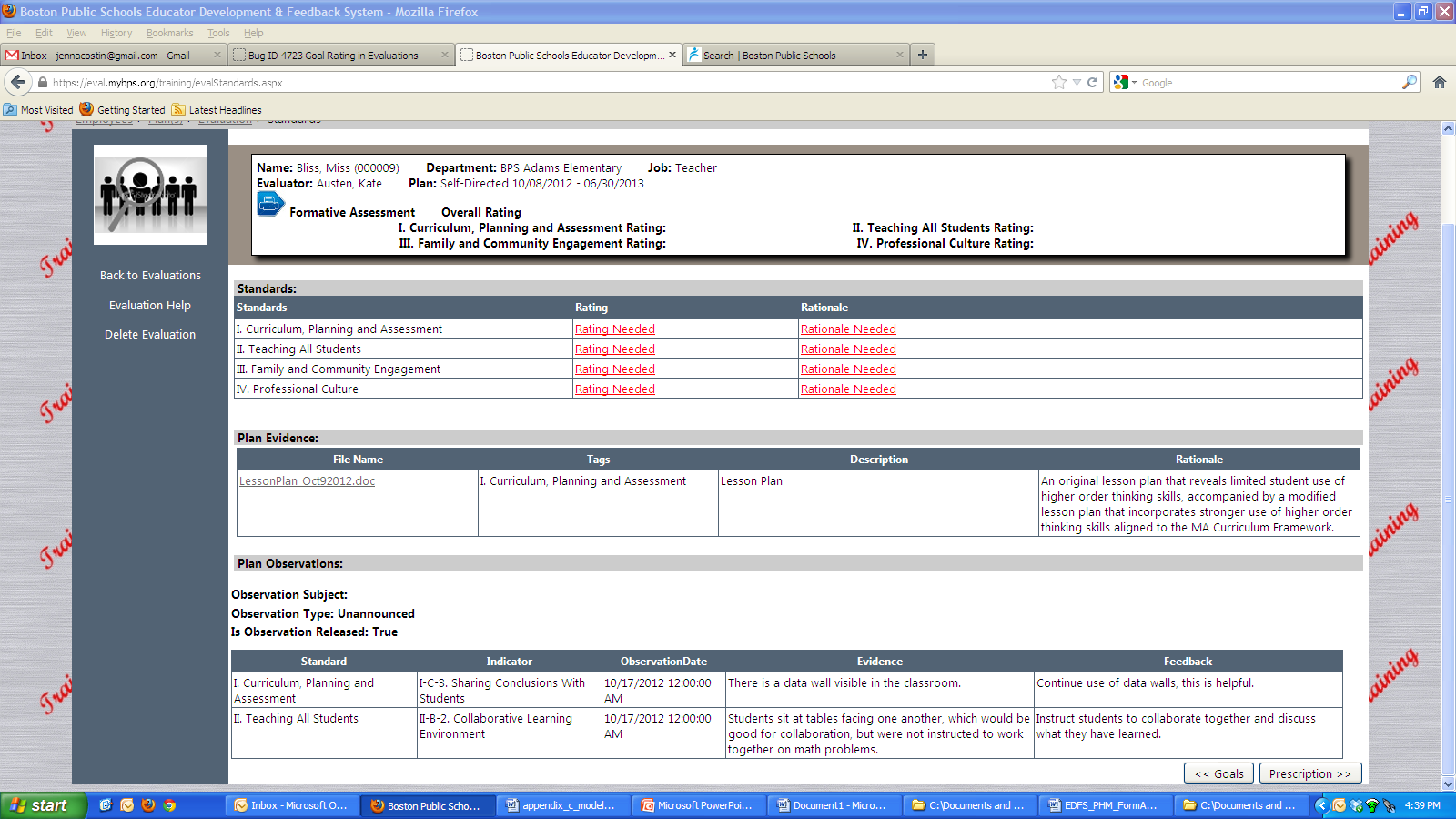 *Rate each standard and list your rationale *Observations/Evidence Filters into eval
Formative Assessment: Prescriptions
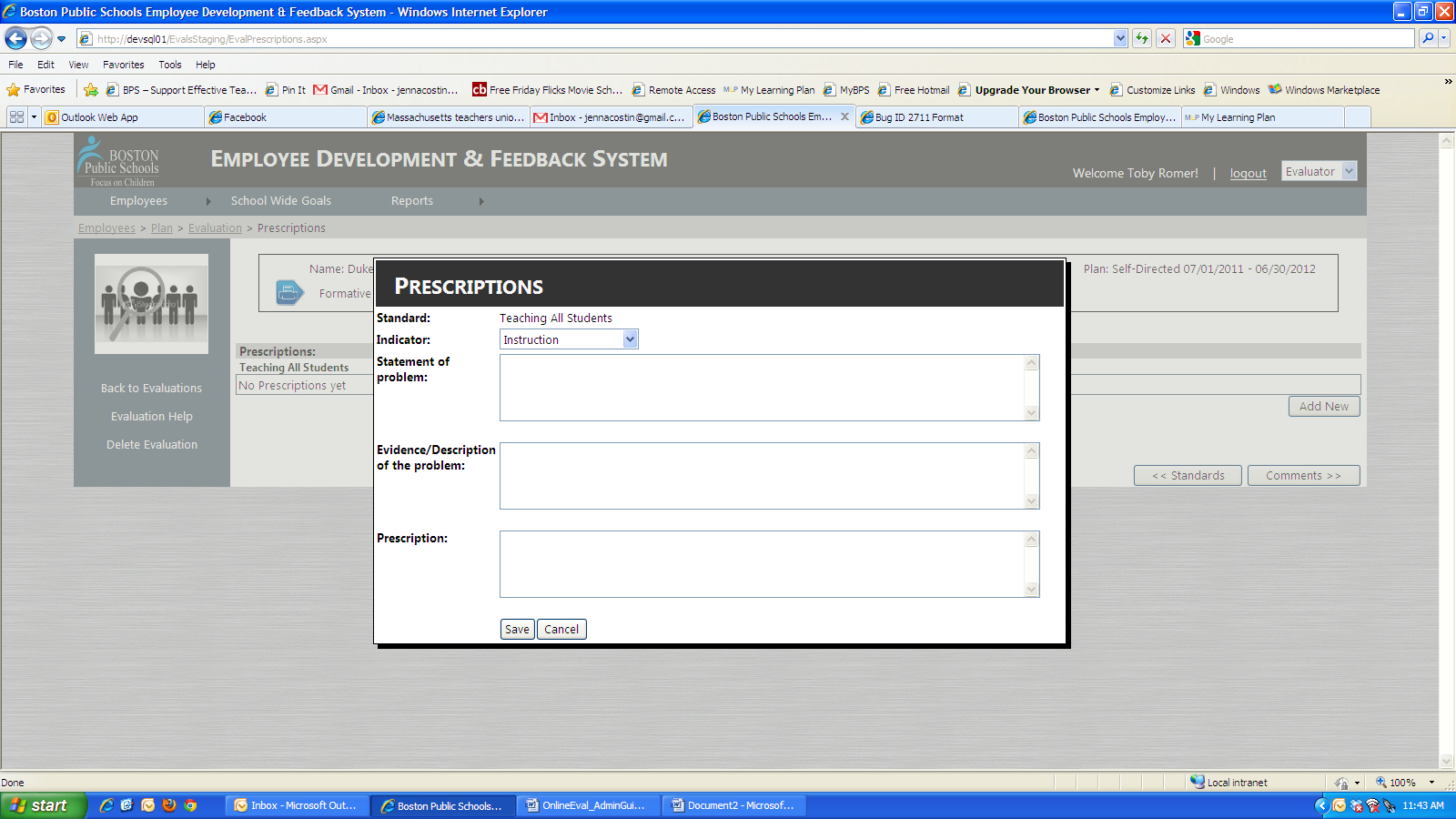 EDFS will ONLY ask you to write a prescription if you have rated the educator Unsatisfactory or Needs Improvement in any of the four standards.
Formative Assessment: Comments
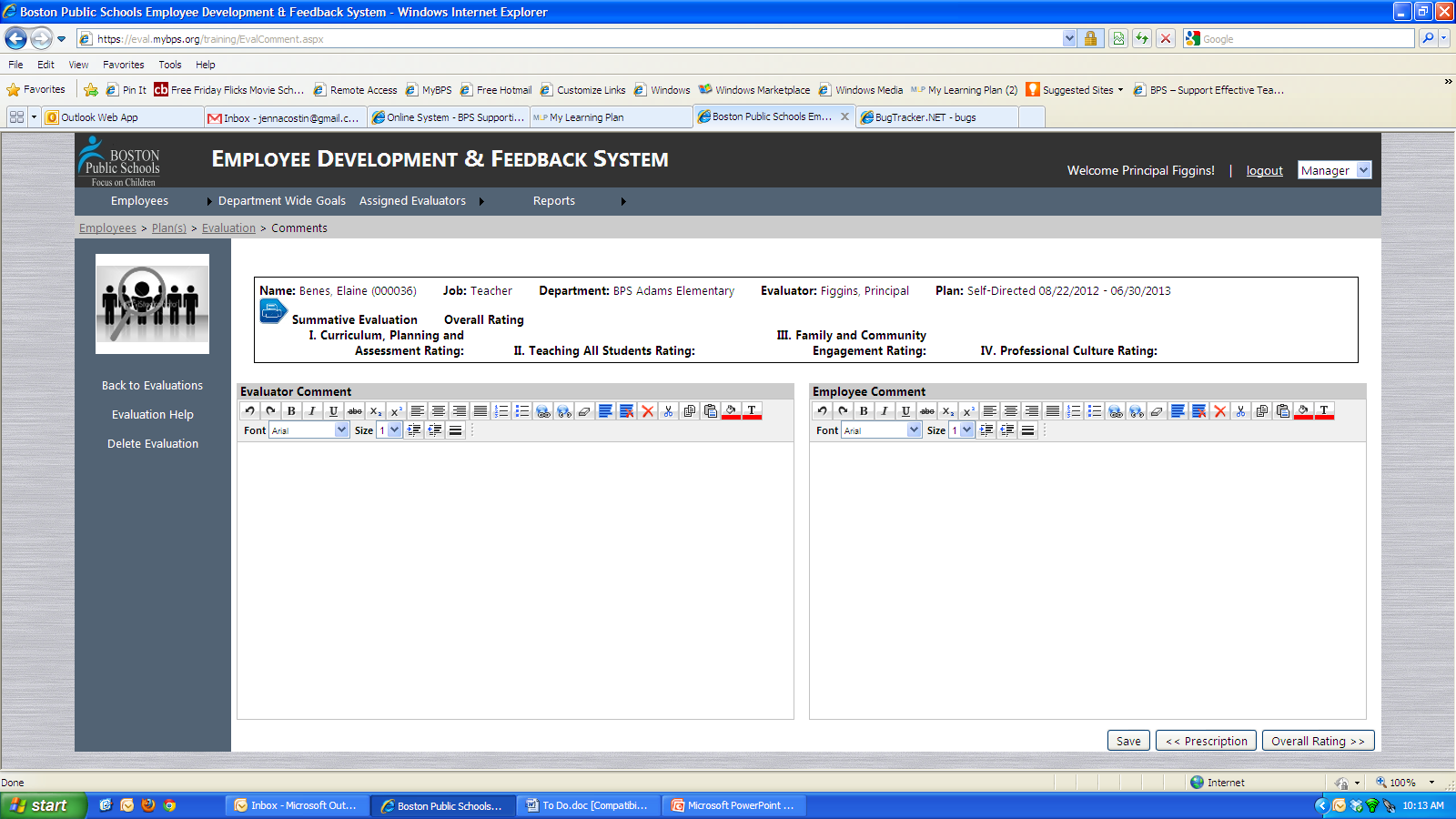 Opportunity for you to add comments now, or for Educator to respond to Evaluation after
Formative Assessment: Overall Rating
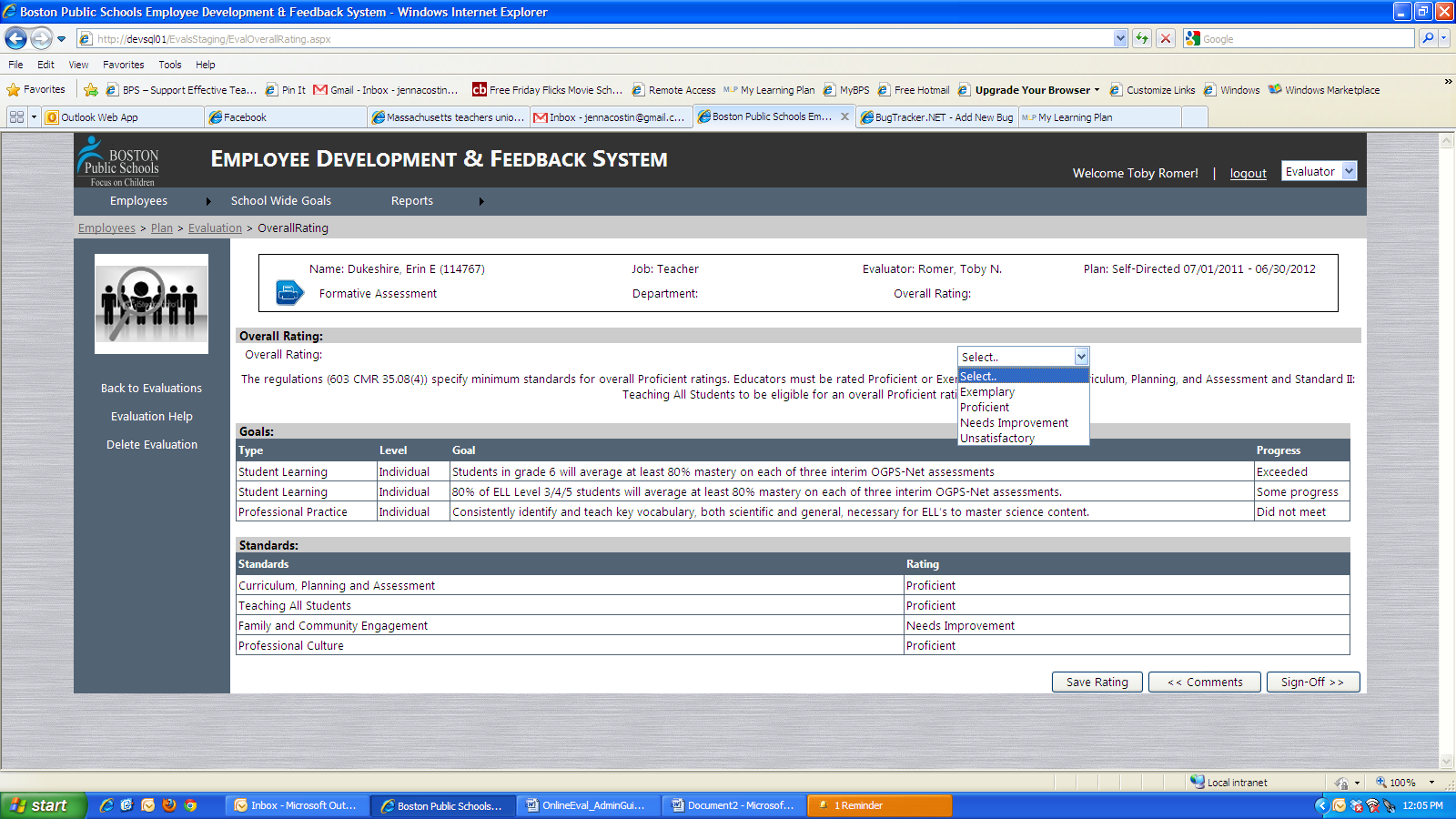 Review Goals and Standards Ratings and choose Overall Rating
Formative Assessment: Sign Off
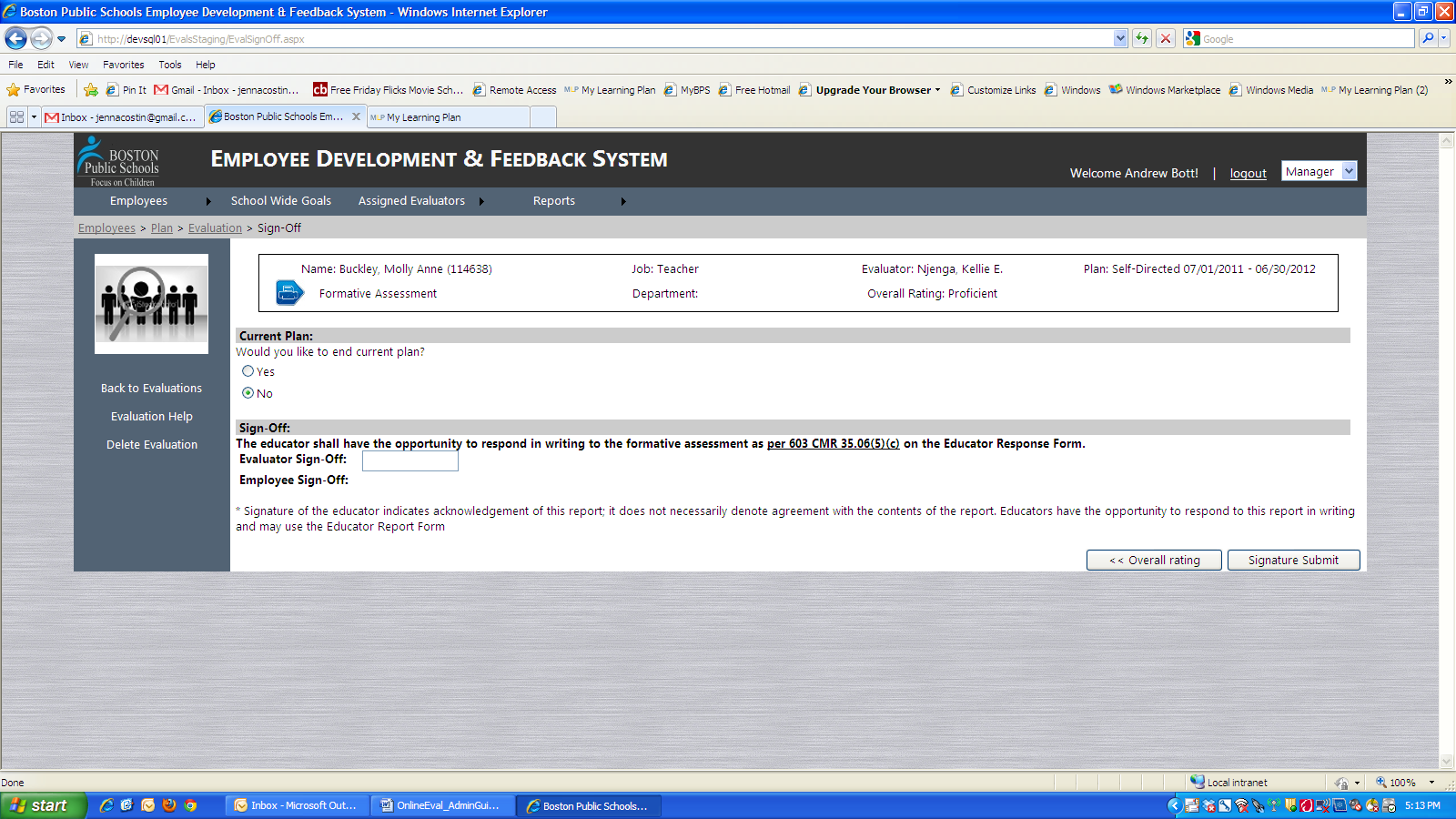 Step 1: Note whether you would like to end the current plan
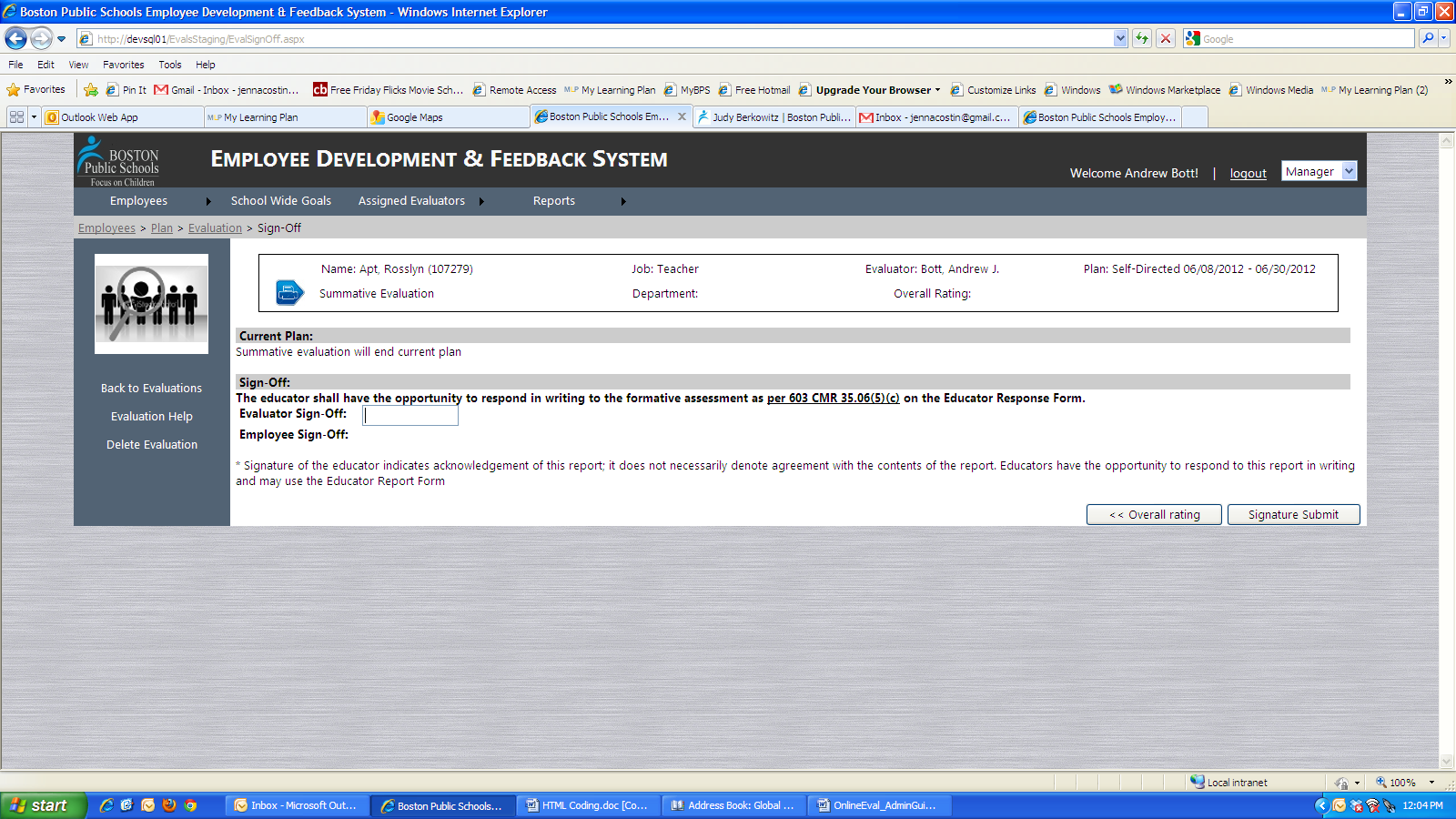 Step 2: Type your name and Submit Signature
Formative Assessment: Questions
How prepared do you feel to make an informed rating on your teachers' proficiency in the 4 standards?
I. Curriculum, Planning, & Assessment
II. Teaching All Students
III. Family & Community Engagement
IV. Professional Culture
Observations
Select the employee you are observing
Observations
Select the Observation icon
Observation Form
Select New Observation
Observation Form
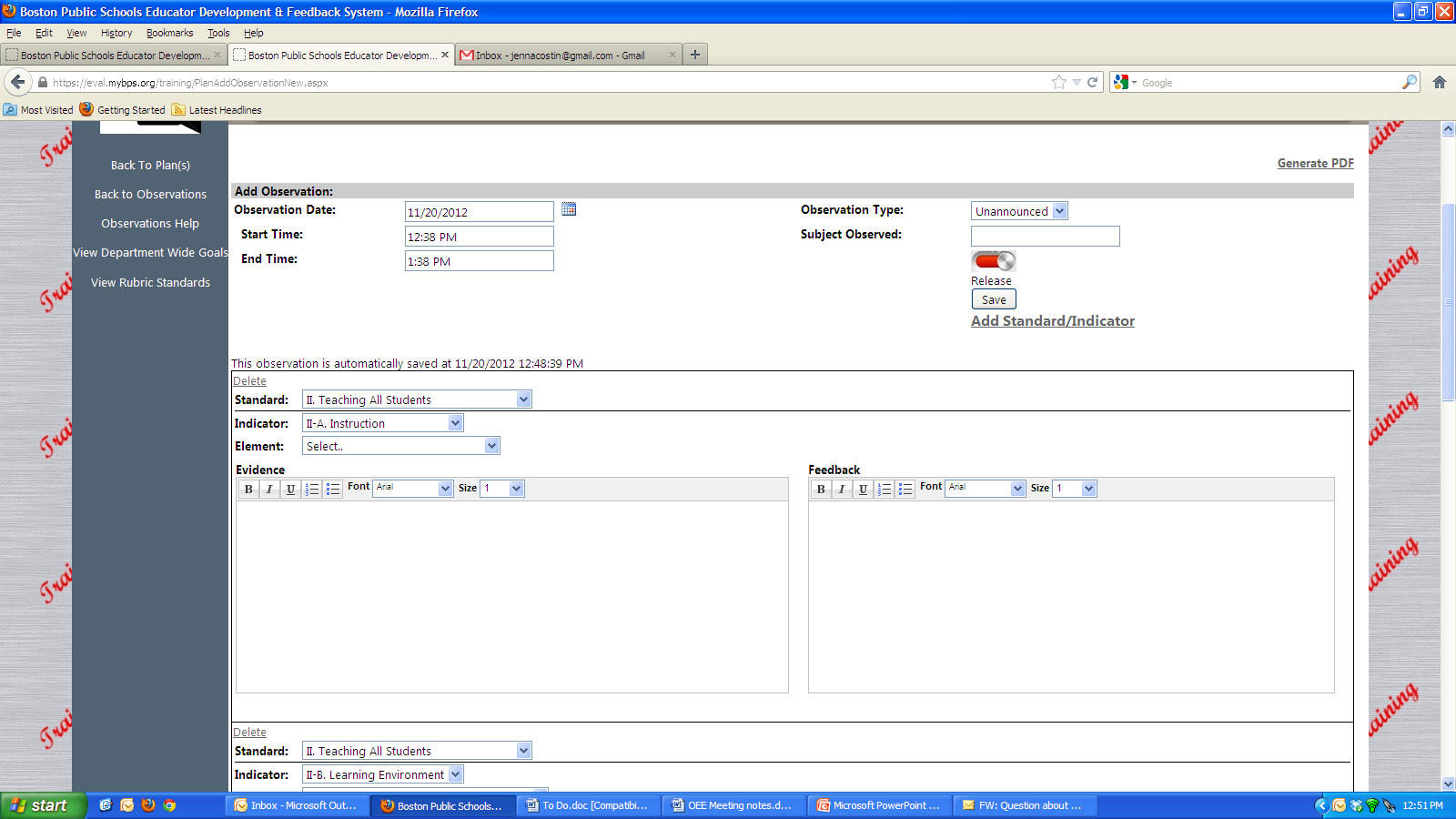 1) Enter basic information about the Observation:Date, time, type, and subject observed
Observation Form
* Add Evidence/Feedback
Observation Form
* Choose the Standard/Indicator/Element before, during, or after observation when editing.
Observation Form
*Add more Evidence/Feedback text boxes as you are observing and choose Indicator/Element during or after observing
Observation Form
* SAVE the observation to edit again later, or Release observation to allow the educator to view*Note: Must give Educators feedback within 5 days of observing
Observation Defaults
Focusing on specific Indicators?Set your Observation Default Indicators!Located at the top of your EDFS page
Observation Defaults
Choose which indicators you want to appear on your Observation Page
Giving Feedback :
Consider this:
	Actionable
	Realistic
	Specific
	Growth oriented
Observation Questions
How do you personalize feedback for the various educators you work with? 
Different levels of experience
Different personalities
Different strengths and needs